Adoption and Adolescents
Objectives
Clarify misconceptions about adoption 

Identify the differences between open and closed adoptions

Describe the roles played by all potential parties involved in an adoption plan

Refer patients to unbiased adoption resources
Case: Kim
Kim, a 16-year-old female, saw a colleague in your office last week. 

After disclosing unprotected sex in the past month, she was given a pregnancy test, which was positive.
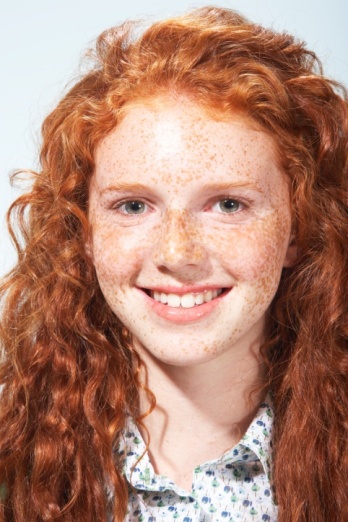 Case: Kim
Kim has decided to continue the pregnancy and has returned to your office to discuss her options.
[Speaker Notes: In 2006, there were 742,990 pregnancies among women 15–19 in the U.S. 435,436 (58.6%) of these pregnancies ended in births; 200,420  (27%) ended in abortion; 107,130 (14.4%) is the estimated number of miscarriages. 

Source: 

Kost K, Henshaw S, Carlin L; Guttmacher Institute. U.S. Teenage Pregnancies, Births, and Abortions: National and State Trends and Trends by Race and Ethnicity, 2010. http://www.guttmacher.org/pubs/USTPtrends.pdf. Accessed September 21, 2010.]
What Do Teens Decide?
6% of teens aged 15-19 become pregnant. Of this group, outcomes are:

Birth (59.8%)
Abortion (25.6%)
Miscarriage (14.5%)
Kost K, et al; Guttmacher Institute. 2010
[Speaker Notes: Talking point: The majority of teen pregnancies end in birth. 

When we say “teen” we are referring to 15–19 year olds unless otherwise specified. 

6% of teenagers aged 15–19 become pregnant. Of this group, the above percentages have been computed. 

When faced with a pregnancy, an adolescent has three options: 

(1) Carrying her pregnancy to delivery and raising the baby. 
(2) Carrying her pregnancy to delivery and planning an adoption. 
(3) Terminating her pregnancy. 

In 2010, the pregnancy rate among 15–19 year olds was 57.4, abortion rate 14.7, 34.4 birth rate. 


Source: 
Kost K, Henshaw S, Carlin L; Guttmacher Institute. U.S. Teenage Pregnancies, Births, and Abortions: National and State Trends and Trends by Race and Ethnicity, 2010. http://www.guttmacher.org/pubs/USTPtrends.pdf. Accessed September 21, 2010.]
Case: Kim
Kim is unsure if she is ready to parent and has questions about adoption.
At This Point…
If you can’t offer unbiased counseling regarding adoption, or any pregnancy option, you must refer Kim to someone who can.

If no one else is available, you must put your personal beliefs aside and offer Kim supportive, medically accurate counseling.
Values Clarification for Providers
Explore your own feelings about adoption in advance so that you’ll feel able to care for those considering it

What are your feelings about adoption? 

Can you identify any biases you may have that could affect the way you counsel Kim?
[Speaker Notes: What does adoption mean to you? What comes to mind when you hear “adoption”? This is an opportunity for feedback from participants.

 International adoption?
 Young women in the ’50s sent “away” to maternity homes until their babies were delivered and placed for adoption?
 Foster care?
 Same-sex parenting?

Before counseling young patients considering adoption, it is important to understand your personal beliefs and how they might affect your practice. Are any of your beliefs about adoption outdated? What is adoption like for women today?

Source: 

Content on this slide was provided by staff in the Spence-Chapin Services Community Outreach and Advocacy Department as well as from their workshop, Ensuring Access to the Adoption Option: Skills and Tools for Health Professionals.]
Personal Experience with Adoption
Have you counseled patients about adoption?
Do you know someone who was adopted?
Do you know any adoptive families?
Do you know anyone who has made an adoption plan?
[Speaker Notes: What is your understanding/perception of what is like for an adolescent to go through the process of an adoption plan?

Where does your understanding of adoption come from? How has personal experience with adoption and patients making adoption plans affected your counseling?

Source: 

Content on this slide was provided by staff in the Spence-Chapin Services Community Outreach and Advocacy Department as well as from their workshop, Ensuring Access to the Adoption Option: Skills and Tools for Health Professionals.]
Common Perceptions of Adoption
A variety of adoption options exist that are not always represented in popular culture
What are the effects of preconceptions about adoption?
On patients
On providers
[Speaker Notes: Stories about international adoptions, adoptions by celebrities, or sensational stories of custody battles often discussed in the media and wider culture can affect our perception of adoption.

Meanwhile, adoptions through foster care, adoptions within a family, and common arrangements such as open adoption sometimes receive less attention.

How do preconceptions affect patients considering their options? How do they affect providers?]
When to Provide Adoption Counseling
Screen patients for further adoption counseling when they are
Highly ambivalent about parenting
Too far along in pregnancy to access abortion but don’t want to parent
Vocal about personal beliefs opposing abortion
Requesting information on adoption
[Speaker Notes: Source: 

Content on this slide was provided by staff in the Spence-Chapin Services Community Outreach and Advocacy Department as well as from their workshop, Ensuring Access to the Adoption Option: Skills and Tools for Health Professionals.]
Who Adopts?
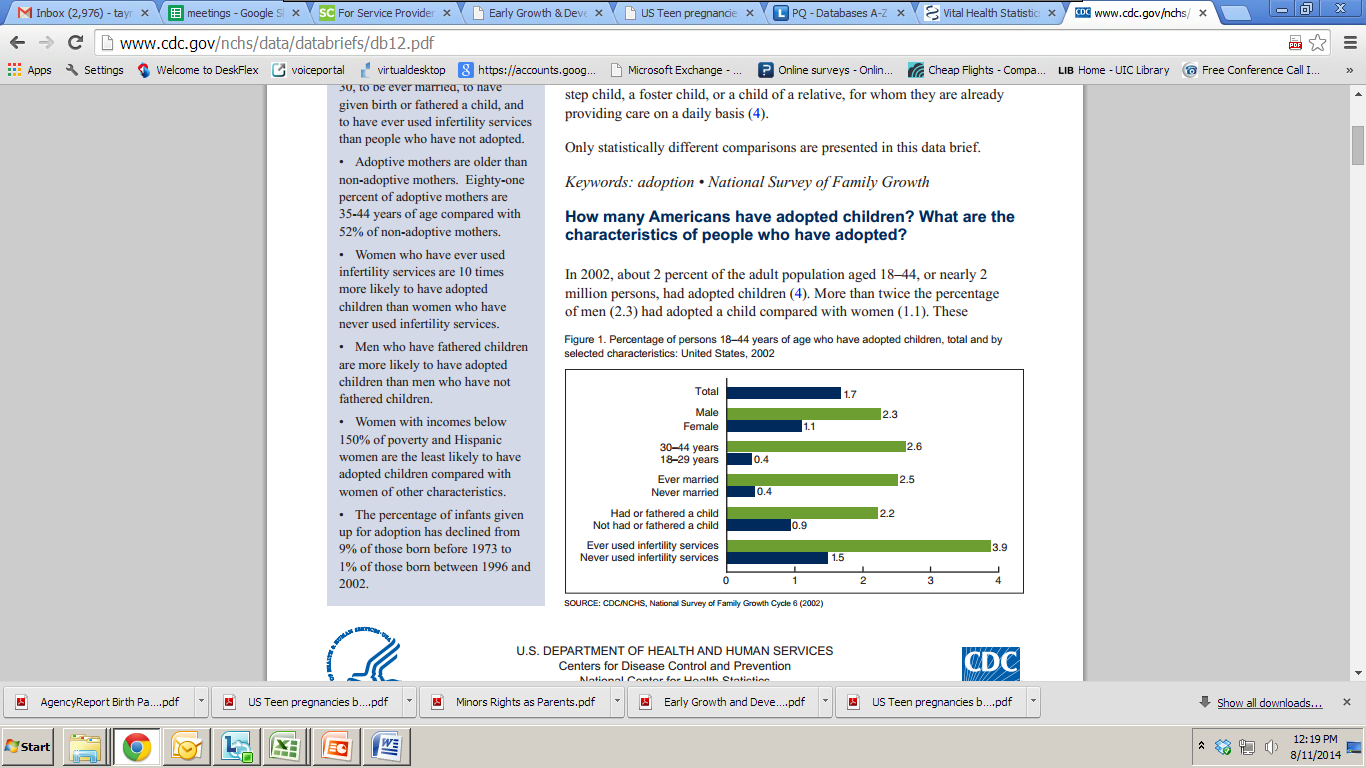 [Speaker Notes: Source:  
http://www.cdc.gov/nchs/data/databriefs/db12.pdf (January 2009)

Twice as many men than women
59% of adoptive fathers and 18% of adoptive mothers already have a biological child
Adoptive parents more likely to be married, >30, have higher incomes

The author of this report looked at all U.S. adults aged 18-44. The data includes a wide variety of adoptions including but not limited to adoption of relinquished infants, adoption of a spouse’s biological children born before marriage, adoption of family members (such as nieces/nephews), adoption through foster care agencies, and international adoption. The data is based on answers to the National Survey of Family Growth question “Have you ever adopted a child?”

When we look at the gender of adoptive parents, it is striking that twice as many men adopt as women. This data comes from the National Center for Health Statistics 2008 report on adoptive experiences in the U.S. While the author does not examine this point in detail, she suggests that some of the disparity is based on men adopting stepchildren and other post-divorce adoptive family arrangements, rather than individuals adopting relinquished newborns.

Jones J. Adoption experiences of women and men and demand for children to adopt by women ages 18-44 in the United States, 2002. Vital Health Stat. 2008:23(27).]
Adoption in the U.S.: NSFG 2006-2010
Adoption remains relatively rare in the U.S.
0.9% of females have adopted a child
1.4% of males have adopted a child
4.4% of females taken steps to adopt
12.7% of females cared for non-biological child
*females aged 18–44, males aged 15–44
[Speaker Notes: .09% of U.S. adults, or .5 million individuals, have adopted (from 2006–2010 NSFG)

The author of this report looked at all U.S. adults aged 18-44. The data includes a wide variety of adoptions including but not limited to adoption of relinquished infants, adoption of a spouse’s biological children born before marriage, adoption of family members (such as nieces/nephews), adoption through foster care agencies, and international adoption. The data is based on answers to the National Survey of Family Growth question “Have you ever adopted a child?”.

Source: 
http://www.cdc.gov/nchs/fastats/adoption.htm (Page updated May 2013)]
Fewer Women Make Adoption Plans Today
Before 1973: 9% of infants relinquished

1973–1981: 4% of infants relinquished

1982–1988: 2% of infants relinquished

1989–1995: 1% of infants relinquished

1996–2002: 1% of infants born to never-married women relinquished within 1 month of birth
Fewer than 7,000 infants in the U.S. annually
[Speaker Notes: Looking more deeply into this data, we see that white women were more likely to relinquish infants, and in the most recent years the percent of infants relinquished by black women was too low to report. This report only looked at infants legally relinquished for adoption and does not capture adoption of older children, adoption within families, adoption through foster care, etc.

Sources:

Jones J. Adoption experiences of women and men and demand for children to adopt by women ages 18–44 in the United States, 2002. Vital Health Stat. 2008:23(27). 

Chandra A, Abma J, Maza P, Bachrach C. Adoption, Adoption-seeking, and Relinquishment for Adoption in the United States. Advance Data from Vital and Health Statistics. Hyattsville, MD: National Center for Health Statistics; 1999. No 206.]
Understanding the Decline
Data does not capture all types of adoption

Less stigma and more social supports for young and single parents

Legalization of abortion
[Speaker Notes: Overall, adoption has declined as unintended pregnancy has declined. The percentage of unintended pregnancies that end in an adoption plan has also declined over time as alternatives became more acceptable and accessible. The legalization of abortion, as well as the social acceptance of and the supports for young parents, have contributed to the decline. However, because the data doesn’t cover all the pathways to adoption, it is difficult to get a clear picture of this decline over time.

Sources:

Chandra A, Abma J, Maza P, Bachrach C. Adoption, Adoption-seeking, and Relinquishment for Adoption in the United States. Advance Data from Vital and Health Statistics. Hyattsville, MD: National Center for Health Statistics; 1999. No 206.

Bitler M, Zavodny M. Did abortion legalization reduce the number of unwanted children? Evidence from adoptions. Perspect Sex Reprod Health. 2002;34(1):25–33.]
Research on Adoption
Research is lacking
Small number of adoptions in the U.S. 
Variety of pathways to adoption creates challenges to capturing data
[Speaker Notes: The wide variety of pathways to adoption create challenges to capture data on birth parents, adoptive families, and adopted children.]
Who Are Birth Parents?2006 NIH Study
Majority 18 to 25 years old

~73% white

~75% single, never married

Most common reason for choosing adoption: 
Could not afford to raise a child
*Data is for birth mothers and fathers combined
[Speaker Notes: This study is a glimpse into the population of birth parents who placed their children for adoption today. However, the study was small and cannot be understood as representative of the nation. The sample included 517 birth mothers and 146 birth fathers. This sample only included birth parents relinquishing infants for adoptions through a private agency. Most interviews were done 3–6 months post placement. 

Looking at income:

89% of birth mothers earned <20K annually

65% of birth fathers earned <20K annually


Source:

Early Growth and Development Study. Agency report: summary statistics from all sites. https://earlydev.oslc.org/reports/AgencyReport%20ALL%20shortened%20BP.pdf. Published 2006. Accessed May 4, 2010.]
Role of Birth Fathers
Involvement varies
Relationship with birth mother
Support for adoption plan
State policies

Legal rights vary by case
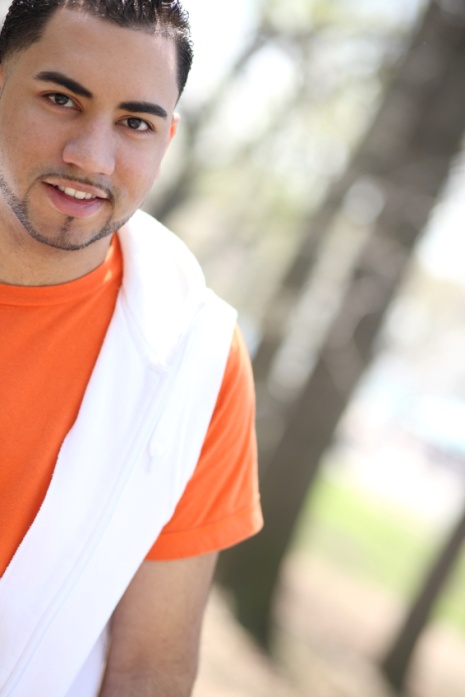 [Speaker Notes: Birth fathers may be involved in making adoption plans to varying degrees. Involvement depends on a variety of factors including their marital or relationship status with the birth mother, their support or opposition to making an adoption plan, their own readiness to parent, personal religious or cultural values, as well as the legal policies regarding birth fathers in each state.

Birth fathers in some states have the right to be notified if a child has been conceived or the child’s mother is making an adoption plan, but many states require fathers to assert their parental rights within a given time frame by registering with the state putative father registry or taking necessary steps to establish paternity.

“Putative father” generally means a man who is alleged to be or claims to be the biological father of a child who is born to a woman to whom he is not married at the time of the child’s birth. In approximately 21 states, a man may be presumed to be the father of a child in any of the following circumstances:

 He and the child’s mother are or have been married to each other, and the child is born during the marriage or within 300 days of the marriage’s end.

 Before the birth of the child, he and the child’s mother attempted to marry, and the marriage is or could be declared invalid, and the child is born during the marriage or within 300 days after the marriage is terminated.

 With his consent, he is listed as the father on the child’s birth certificate.

 He has acknowledged his paternity in writing.

 He is obligated to support the child, either by voluntary agreement or court order.

 While the child is a minor, he has resided with the child and openly claimed the child as his biological child.

Sources: 

U.S. Department of Health and Human Services; Administration for Children’s Services; Child Welfare Information Gateway. The rights of presumed (putative) fathers: summary of state laws. http://www.childwelfare.gov/systemwide/laws_policies/statutes/putative.cfm. Accessed August 10, 2010. 

Content on this slide was provided by staff in the Spence-Chapin Services Community Outreach and Advocacy Department as well as from their workshop, Ensuring Access to the Adoption Option: Skills and Tools for Health Professionals.]
Adoption in Communities of Color
Cultural barriers

Concerns of losing community

Concerns about transracial adoption
From communities of color
From families seeking to adopt

Kinship arrangements more common than adoption planning
[Speaker Notes: In some communities with a history of oppression, the thought of adoption planning can bring up a fear of losing members of the community. For example, the National Association of Black Social Workers issued a position statement in 1972 on “Preserving Families of African Ancestry” and updated it in 1994. While the statement does not oppose transracial adoption outright, it stresses:

(1) “stopping unnecessary out-of-home placements”(2) reunification of children with parents(3) placing children of African ancestry with relatives or unrelated families of the same race and culture for adoption(4) addressing the barriers that prevent or discourage persons of African ancestry from adopting(5) promoting culturally relevant agency practices(6) emphasizing that “transracial adoption of an African American child should only be considered after documented evidence of unsuccessful same race placements has been reviewed and supported by appropriate representatives of the African American community” (NABSW, 1994, p. 4)

Many barriers to adoption planning exist in communities of color, but it is difficult to generalize across the variety of communities that exist. Still, children of color have a higher rate of placement in foster care, so adoption planning is important to discuss.

Source:

Content on this slide was provided by staff in the Spence-Chapin Services Community Outreach and Advocacy Department as well as from their workshop, Ensuring Access to the Adoption Option: Skills and Tools for Health Professionals.]
Newborns with Special Needs
Foster care is not the only alternative to parenting special-needs children

Most children with special needs can be matched with adoptive families
Waiting lists exist for adoptive families desiring children with certain health issues (e.g., Down syndrome)

Open adoption may be an option for birth mothers with concerns about parenting a special needs child
[Speaker Notes: Parenting special needs children can be challenging for any parent, regardless of age. For patients considering adoption, it may be helpful to know that infants born with special needs are usually able to be matched with adoptive families in a time frame that is not much longer than the placement time for other infants. For infants born with some health problems, such as Down syndrome, organizations exist to help connect adoptive families who are seeking to parent such children with adoption agencies and resources.


Sources: 

Adoption Awareness Program; Down Syndrome Association of Greater Cincinnati. http://www.dsagc.com/programs_adoption.asp. Accessed August 6, 2010. 

Content on this slide was provided by staff in the Spence-Chapin Services Community Outreach and Advocacy Department as well as from their workshop, Ensuring Access to the Adoption Option: Skills and Tools for Health Professionals.]
Immigrant Women and Adoption
All babies born in the U.S. can be legally adopted domestically

Birth parents’ immigration status kept confidential

Some infants with special needs can’t easily return to their countries of origin
[Speaker Notes: Source:

Content on this slide was provided by staff in the Spence-Chapin Services Community Outreach and Advocacy Department as well as from their workshop, Ensuring Access to the Adoption Option: Skills and Tools for Health Professionals.]
Foster Care
Goal is return of the child to birth parents

Adoption of foster children includes termination of birth parents’ rights

Open adoption may be an alternative to infant foster care
[Speaker Notes: While foster care is one pathway through which children are adopted, the goal of foster care is the return of children to parents if at all possible. In order for children in foster care to be adopted, birth parents must surrender the children or have their legal rights terminated in court. 

For some birth parents who have had other children placed in foster care, open adoption (in which information about the child may be shared with the birth parents and vice versa) may be a positive alternative to having infants placed with foster families. 

In some states, if the birth parent has had previous children placed in foster care, it is common for the next born sibling (also called the after born child) to be removed immediately. This is the policy of the Administration for Children’s Services in New York, for example. After the infant is removed, a hearing is held to determine if there is imminent danger to the child. After this hearing, the child can be returned or the parent can be required to comply with recommended services (such as counseling and/or drug treatment) while the child remains in foster care.


Sources: 

Child Welfare Protection Organizing Project. The survival guide to the NYC child welfare system: a workbook for parents by parents. http://www.cwop.org/documents/survivalguide2007english.pdf. Published 2007. Accessed August 8, 2010.

Content on this slide was provided by staff in the Spence-Chapin Services Community Outreach and Advocacy Department as well as from their workshop, Ensuring Access to the Adoption Option: Skills and Tools for Health Professionals.]
Case: Kim
Kim has an adopted friend who has ongoing contact with her birth mother 
Will Kim be able to communicate with or visit her child if she makes an adoption plan?
Adoption in History
Cultural Landscape
Birth Mother Profile
Adoption Process
Closed: no communication between birth parents and children
 Secretive
 Controlled by social workers and health care providers
No legal recognition until 1850
 Stigmatized teen/unintended pregnancy
 Abortion illegal
Teens/unmarried women
 Pressured to pursue adoption
 No choices
[Speaker Notes: Adoption has changed significantly over time in the U.S. Adoption was an informal process with no legal recognition or regulation until 1850. Over the next hundred years, women making adoption plans did so within a context of extreme stigma and shame around unwed/unintended pregnancy. Abortion was illegal, and pregnancy options included illegal and possibly unsafe abortion, marriage and parenthood, adoption (often in secret), and living as a marginalized unwed mother. Pregnant teens were not presented with many feasible choices and were often controlled by parents and other family or community members, as well as by health care providers and social workers. Young women who relinquished infants usually had no contact with their children or the adoptive families, as the whole process remained shrouded in secrecy. Adopted children were often not even told they were adopted.
 
Source:

Content on this slide was provided by staff in the Spence-Chapin Services Community Outreach and Advocacy Department as well as from their workshop, Ensuring Access to the Adoption Option: Skills and Tools for Health Professionals.]
Adoption Today
Cultural Landscape
Birth Mother Profile
Adoption Process
Teen/unmarried parenthood less stigmatized
 Legal abortion
 Increased access to contraception
Mostly adults
 Married and parenting women
 From all races and ethnicities, religions
More open communication between birth parents and children
 Birth mothers choose adoptive families, level of openness
[Speaker Notes: Adoption today takes place in a much different context. Unintended pregnancy and births have declined over time as women have better access to sexuality education, contraception, and safe, legal, abortion care. Also, the decreased stigma and increased social services/supports have allowed more teens to choose to parent their children. Today, birth mothers who make adoption plans are more likely to be married adults who are already parenting than unmarried adolescents. Birth parents are most likely to be white but do come from all races, ethnicities, and religions.

The process of adoption has also changed. Birth parents now have the option to pursue open adoption plans, where contact can continue between adoptive families and birth parents. Also, birth mothers often select the adoptive family and overall have more control over the adoption process.

Source:

Content on this slide was provided by staff in the Spence-Chapin Services Community Outreach and Advocacy Department as well as from their workshop, Ensuring Access to the Adoption Option: Skills and Tools for Health Professionals.]
Types of Adoption
Closed adoption
No exchange of information
Open adoption
Birth parents choose adoptive parents and maintain contact through letters, visits, etc.
Openness agreement/plan outlines details
Semi-open adoption
Letters, pictures may be exchanged but identifying information is limited
Interaction through a third party
[Speaker Notes: Source:

Content on this slide was provided by staff in the Spence-Chapin Services Community Outreach and Advocacy Department as well as from their workshop, Ensuring Access to the Adoption Option: Skills and Tools for Health Professionals.]
Working Outside an Agency
Classified ads in newspapers, online

Matches through churches, doctors, community organizations, friends, family

Birth mothers should always have professional and legal support
[Speaker Notes: Adoptions that occur using these pathways usually rely on a private attorney for the adoptive family and for the birth mother.

Source:

Content on this slide was provided by staff in the Spence-Chapin Services Community Outreach and Advocacy Department as well as from their workshop, Ensuring Access to the Adoption Option: Skills and Tools for Health Professionals.]
Case: Kim
Kim tells you a few young women in her school have had babies, but none have made adoption plans.
Do Teens Choose Adoption?
Teens rarely make adoption plans

Variety of factors affect teens’ choices regarding adoption

Personal beliefs regarding alternatives (parenting or abortion)
Family/partner support for adoption planning
Perceptions and misperceptions of adoption
[Speaker Notes: Research on teens attitudes towards adoption has brought out multiple factors that contribute to their decisions in making adoption plans. In addition to their own beliefs and support from their family members for adoption, teens’ perceptions play an important role. A 1994 study brought forward a few attitudes that make it less likely for teens to pursue adoption.

In this study, teens were asked if they or a partner became pregnant, would they make an adoption plan. 6% indicated they definitely would, 17% probably would, 36% were unsure, and 40% indicated they would not make adoption plans. Among those who expressed concern over making an adoption plan, a few major considerations were identified.

 Feelings of “abandoning” the baby (80%)
 Unsure of what the adoption process involves (63%)
 Discomfort with the role of birth parent (45%)
 Concerns over what peers will think (20%)

Sources: 
Daly KJ. Adolescent perceptions of adoption: implications for resolving an unplanned pregnancy. Youth and Society. 1994;25:330–350.

Content on this slide was provided by staff in the Spence-Chapin Services Community Outreach and Advocacy Department as well as from their workshop, Ensuring Access to the Adoption Option: Skills and Tools for Health Professionals.]
Addressing Barriers to Adoption
Provide opportunity to discuss all options
Address misconceptions
Explore family and friends views/support
Educate about open adoption
Explore if/how personal experiences with foster care affect opinions of adoption
[Speaker Notes: Source: 

Content on this slide was provided by staff in the Spence-Chapin Services Community Outreach and Advocacy Department as well as from their workshop, Ensuring Access to the Adoption Option: Skills and Tools for Health Professionals.]
Case: Kim
How can you start the discussion about adoption with Kim?
What challenges do you anticipate in discussing adoption?
Identify Personal Circumstances
Place pregnancy and adoption in perspective of her life
How do you picture the next year of your life? The next five years?
How would an adoption plan affect this?
What is your relationship with the birth father? Does he support the adoption plan?
Validate fears and emotions
Discuss when to involve an adult
Adoption Counseling Tools and Tips
Provide information; do not persuade

Acknowledge adoption may not be for everyone

Maintain positive adoption language

Avoid referencing negative connotations in popular culture
[Speaker Notes: Source: 

Content on this slide was provided by staff in the Spence-Chapin Services Community Outreach and Advocacy Department as well as from their workshop, Ensuring Access to the Adoption Option: Skills and Tools for Health Professionals.]
Adoption Language
Positive Language
Negative Language
Your child/baby
Making an adoption plan
Choosing an adoptive family
Birth mother, birth parents
Adoptive parents
Our child, child by adoption
Choose to parent
The child
Giving the child away
Putting the child up for adoption
Real mother, real parents
Not the real parents
Adopted child/adoptee
Keeping the baby/child
[Speaker Notes: When trying to use positive adoption language, remember you are trying to affirm the birth parents’ role in their child’s life, respect the role of the adoptive parents, and avoid judgment. Positive adoption language empowers a birth mother to participate in actively making a plan for her child.

In addition, the “adoption triad” is a simple, positive way to describe all of the parties involved in an adoption plan (birth parents, child, adoptive family).

Source:

Content on this slide was provided by staff in the Spence-Chapin Services Community Outreach and Advocacy Department as well as from their workshop, Ensuring Access to the Adoption Option: Skills and Tools for Health Professionals.]
Stereotypes to Avoid
Adoption is abandonment
Adoption is the right solution
Keeping the baby is selfish
Relinquishing the baby is unselfish
A relinquishing mother does not want the baby
Adoption would be perfect for this baby
So many couples can’t have children
It would be unfair to keep this baby
The father doesn’t care about the baby
[Speaker Notes: Adoption is abandonment. Adoption is another way of providing for a child.

 Adoption is the right solution. There is no right solution.

 Keeping the baby is selfish. Keeping a baby or choosing to parent is a common desire regardless of age. Very few people have no regard for their offspring.

 Relinquishing the baby is unselfish. It may be, but birth parents must see something for themselves in the decision even if it is regaining freedom.

 A relinquishing mother does not want the baby. Adoption professionals will say consistently that they have met few if any birth parents who did not want their babies.

 Adoption would be so perfect for this baby. There are inherent losses in adoption for all, including adoptees. They lose the privilege of being raised by genetic parents.

 So many couples can’t have babies; it isn’t fair to keep a child when you are a teen. Infertility does not entitle a couple to another person’s child. When working with pregnant teens in the decision-making process, the needs of infertile couples are not your concern.

 The father doesn’t care about the girl or his child. Young birth fathers are often confused about their role. They show evidence of being concerned and responsible when given opportunities for counseling and support.

Source: 

Content on this slide was provided by staff in the Spence-Chapin Services Community Outreach and Advocacy Department as well as from their workshop, Ensuring Access to the Adoption Option: Skills and Tools for Health Professionals.]
Stereotypes to Avoid
Adoption is abandonment.  Adoption is another way of providing for a child.

 Adoption is the right solution.  There is no right solution.

 Keeping the baby is selfish.  Keeping a baby or choosing to parent is a common desire regardless of age. Very few people have no regard for their offspring.
[Speaker Notes: Source: 
Content on this slide was provided by staff in the Spence-Chapin Services Community Outreach and Advocacy Department as well as from their workshop, Ensuring Access to the Adoption Option: Skills and Tools for Health Professionals.]
Stereotypes to Avoid
Relinquishing the baby is unselfish. It may be, but birth parents must see something for themselves in the decision even if it is regaining freedom.

A relinquishing mother does not want the baby.  Adoption professionals will say consistently that they have met few, if any, birth parents who did not want their babies.

Adoption would be so perfect for this baby.   There are inherent losses in adoption for all, including adoptees. They lose the privilege of being raised by genetic parents.
[Speaker Notes: Source: 
Content on this slide was provided by staff in the Spence-Chapin Services Community Outreach and Advocacy Department as well as from their workshop, Ensuring Access to the Adoption Option: Skills and Tools for Health Professionals.]
Stereotypes to Avoid
So many couples can’t have babies; it isn’t fair to keep a child when you are a teen.  Infertility does not entitle a couple to another person’s child. When working with pregnant teens in the decision-making process, the needs of infertile couples are not your concern.

The father doesn’t care about the girl or his child.  Young birth fathers are often confused about their role. They show evidence of being concerned and responsible when given opportunities for counseling and support.
[Speaker Notes: Source: 
Content on this slide was provided by staff in the Spence-Chapin Services Community Outreach and Advocacy Department as well as from their workshop, Ensuring Access to the Adoption Option: Skills and Tools for Health Professionals.]
Adoption Communication Techniques
CLARIFY
VALIDATE
EDUCATE
REFER
[Speaker Notes: There are a few steps in taking a patient through a thorough counseling session regarding adoption decisions.

Source: 

Content on this slide was provided by staff in the Spence-Chapin Services Community Outreach and Advocacy Department as well as from their workshop, Ensuring Access to the Adoption Option: Skills and Tools for Health Professionals.]
Clarify Patient’s Feelings and Sources of Support
Can you tell me a bit more why you are considering an adoption plan?

Who have you shared this with?
Parents? Birth father? Current partner?

What was his/her response(s)?
[Speaker Notes: Source:

Content on this slide was provided by staff in the Spence-Chapin Services Community Outreach and Advocacy Department as well as from their workshop, Ensuring Access to the Adoption Option: Skills and Tools for Health Professionals.]
Validate Concerns
If the patient has negative feelings about adoption

Acknowledge that many people may have negative feelings about adoption

You are not alone in feeling this way
[Speaker Notes: Source: 

Content on this slide was provided by staff in the Spence-Chapin Services Community Outreach and Advocacy Department as well as from their workshop, Ensuring Access to the Adoption Option: Skills and Tools for Health Professionals.]
Educate About Adoption Today
Can we talk about how adoption has changed in recent years?

There are several kinds of adoption plans. Can I tell you about the differences?

Can I share some information about your rights as a birth mother?
[Speaker Notes: Source:  Content on this slide was provided by staff in the Spence-Chapin Services Community Outreach and Advocacy Department as well as from their workshop, Ensuring Access to the Adoption Option: Skills and Tools for Health Professionals.]
Refer to an Unbiased Agency or Resource
Can I give you the name and number of someone who can discuss this further and won’t pressure you?

Identify natural support systems.
[Speaker Notes: Source: Content on this slide was provided by staff in the Spence-Chapin Services Community Outreach and Advocacy Department as well as from their workshop, Ensuring Access to the Adoption Option: Skills and Tools for Health Professionals.]
Adoption in Your Practice
How does your practice handle adoption?
Do you have a standard list of referral resources or a social worker on site?
Where are patients referred?
What are the relevant state policies?
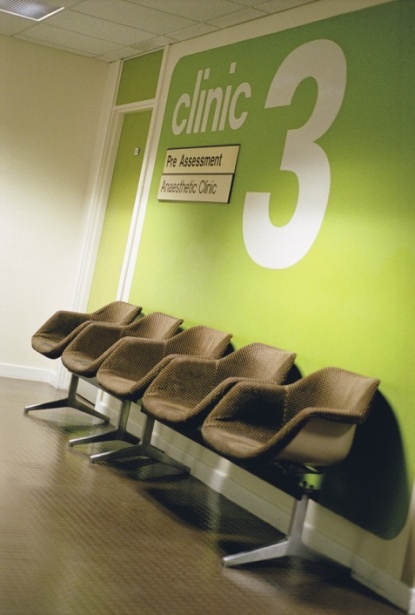 Professional Concerns about Adoption Resources
Providers may hesitate to refer to adoption resources for fear they may be
Religiously or politically biased
More committed to prospective adoptive parents/clients than birth parents
Lacking support resources for birth parents
Potential sources of pressure or coercion into adoption
Ignorant of birth parents’ rights to change decisions
[Speaker Notes: Many factors may lead health care providers to be concerned when referring patients for more information on adoption. Some providers may rely on inaccurate and/or outdated perceptions of how the adoption process works in terms of openness and the legal rights of birth mothers. Crisis pregnancy centers—organizations claiming to provide options counseling while instead promoting an exclusively anti-abortion agenda—create further confusion for patients and health care providers looking for accurate, unbiased information on adoption planning.]
Identify Unbiased Partners for Referral
Research agencies or attorneys before adding to a referral list
Tell patients they don’t have to tolerate pressure from agencies or attorneys 
Encourage patients to come back with concerns
[Speaker Notes: Source: 

Content on this slide was provided by staff in the Spence-Chapin Services Community Outreach and Advocacy Department as well as from their workshop, Ensuring Access to the Adoption Option: Skills and Tools for Health Professionals.]
Adoption Agencies
National coalition working to bridge the gap between adoption resources and abortion providers through strong partnerships, training, and systemic advocacy

Pro-choice adoption agencies
Planned Parenthood affiliates
Independent abortion clinics
Initiated as a project of Spence-Chapin Services
[Speaker Notes: From the Spence-Chapin website:

History: Planned Parenthoods, independent clinics, and community health centers are the first place that women turn when faced with an unintended pregnancy. At the same time, abortion and other reproductive health providers frequently report a need for more concrete knowledge and skills to enable them to introduce the adoption option to their patients; counsel their patients about adoption as part of options counseling; or refer their patients to trustworthy adoption resources. The vast majority of adoption agencies are pro-life institutions; however there are a small but significant number that actively support reproductive freedom. The goal of the Adoption Access Network is to build strong, sustainable partnerships between these agencies and abortion and women’s health centers across the country.
 
Accomplishments: Spence-Chapin, the lead agency in this effort, launched a pilot project in 2009 to train designated clinic staff in New York, Pennsylvania, and Ohio on contemporary adoption, integrating adoption fully into options counseling, and supporting patients through the adoption counseling and placement planning. Benchmarks include:

 15 Adoption Specialists at 8 clinics have been trained since 2009
 Adoption referrals from partner clinics are up 76%, and our first successful placement through the Network was in May of 2010
 Patient education materials (posters and informational packets) developed
 Website and 1-800 number launched Fall 2010
 Legislative advocacy efforts with federal and local stakeholders

Contact Adoption Access Network through Spence-Chapin Services in New York, NY. 212-360-0239 

http://www.spence-chapin.org/]
Understand State Policies
State polices vary
Timeline for birth parent decisions, including time to change decisions
Birth mother rights in the hospital
Legal counsel requirements
Parental involvement requirements for minors
Involvement of birth fathers
[Speaker Notes: Adoption policies vary widely depending on the state of the birth parent, adoption agency, and adoptive family. It is important to understand your state policies regarding the timeline for birth parents to make an adoption plan as well as to change their minds.

If caring for birth mothers in the hospital, there are also specific state policies regarding rights for breastfeeding and keeping the infant in the birth mother’s hospital room after the delivery.

Some of the most important polices to note in terms of referring adolescents to adoption resource are your state’s requirements for parental involvement and requirements for legal counsel.

Source: 

Content on this slide was provided by staff in the Spence-Chapin Services Community Outreach and Advocacy Department as well as from their workshop, Ensuring Access to the Adoption Option: Skills and Tools for Health Professionals.]
Legal Issues for Minors Considering Adoption
Minors in 28 states and DC can explicitly consent to their child’s adoption
12 states make no distinction between adult and minor parents
10 states require adult involvement
4 states require minors’ parent to consent
Guttmacher August 2014
[Speaker Notes: Require parental consent: LA, MI, RI, MN

Require parental notification: PA

Require court appointed counsel: CT, KY, MO, WA (MT requires legal counsel)

Sources:

Guttmacher Institute. State policies in brief; minors’ rights as parents. http://www.guttmacher.org/statecenter/spibs/spib_MRP.pdf. Published 2010. Accessed September 23, 2010.]
Case: Kim
Kim wants to pursue an adoption plan
She has the support of her partner and family
You refer her to a local adoption agency
You refer her to make an appointment for prenatal care
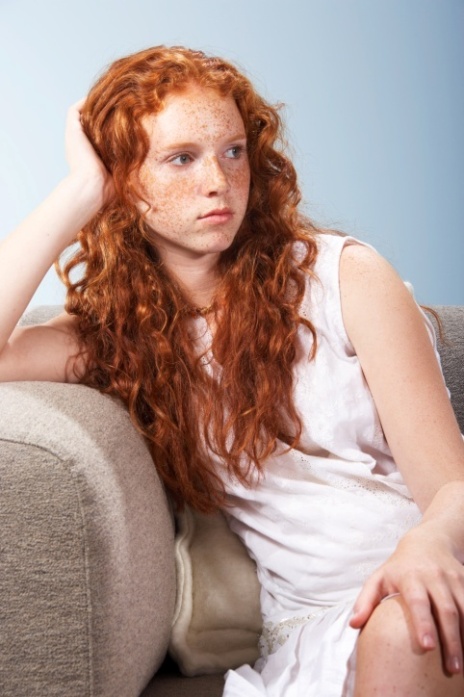 Caring for Birth Mothers
Keep in mind birth mothers’ perspectives when providing

Prenatal care
Labor/delivery
Postpartum services
Ongoing primary care for patients who have made an adoption plan in the past
[Speaker Notes: The provision of care to patients preparing for an adoption, or who have already made an adoption plan, may include interaction with the birth father, prospective adoptive parents, a hospital social worker, and an adoption agency or adoption attorney as part of the hospital-based adoption experience. Understanding infant adoption—including the history of adoption in the U.S., birth fathers’ rights, and multiple adoption resources—provides health care professionals with essential information that will allow them to provide appropriate, sensitive, nonjudgmental care to all persons involved in the adoption process.

Sources: 

Smith K, Brandon D. The hospital-based adoption process: a primer for perinatal nurses. MCN Am J Matern Child Nurs. 2008 Nov–Dec;33(6):382–388.

Content on this slide was provided by staff in the Spence-Chapin Services Community Outreach and Advocacy Department as well as from their workshop, Ensuring Access to the Adoption Option: Skills and Tools for Health Professionals.]
Conclusions
Information on adoption is part of comprehensive options counseling
Adoption planning is uncommon but may be considered by some teens
Adoption today often involves open communication between birth parents, their children, and adoptive families
Unbiased adoption agencies and organizations are valuable resources for family planning providers
Adoption Resources
www.spence-chapin.org—Spence Chapin Adoption Services
www.adoptioninstitute.org—Evan B. Donaldson Institute
www.childwelfare.gov—Child Welfare Gateway
www.adoption.org—National Adoption Clearinghouse
www.openadoption.org/index.html—American Association of Open Adoption Agencies
www.openadoptioninsight.org—Insight Open Adoption Resources
Provider Resources and Organizational Partners
www.advocatesforyouth.org—Advocates for Youth

www.aap.org—American Academy of Pediatricians

www.aclu.org/reproductive-freedom  American Civil Liberties Union Reproductive Freedom Project

www.acog.org—American College of Obstetricians and Gynecologists

www.arhp.org—Association of Reproductive Health Professionals

www.cahl.org—Center for Adolescent Health and the Law 

www.glma.org  Gay and Lesbian Medical Association
Provider Resources and Organizational Partners
www.guttmacher.org—Guttmacher Institute

janefondacenter.emory.edu Jane Fonda Center at Emory University

www.msm.edu Morehouse School of Medicine

www.prochoiceny.org/projects-campaigns/torch.shtml NARAL Pro-Choice New York Teen Outreach Reproductive Challenge (TORCH)

www.naspag.org North American Society of Pediatric and Adolescent Gynecology

www.prh.org Physicians for Reproductive Health
Provider Resources and Organizational Partners
www.siecus.org—Sexuality Information and Education Council of the United States

www.adolescenthealth.org—Society for Adolescent Health and Medicine 

www.plannedparenthood.org Planned Parenthood Federation of America

www.reproductiveaccess.org Reproductive Health Access Project

www.spence-chapin.org Spence-Chapin Adoption Services
Please Complete Your Evaluations Now
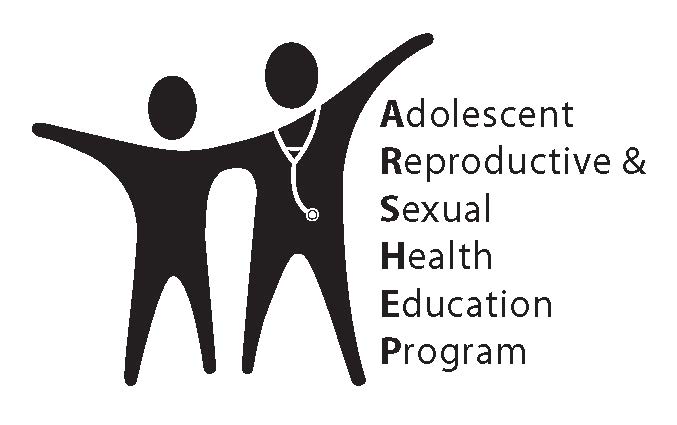